CIBERSEGURIDAD PARA FAMILIAS(CON MENORES EN EDAD ESCOLAR)
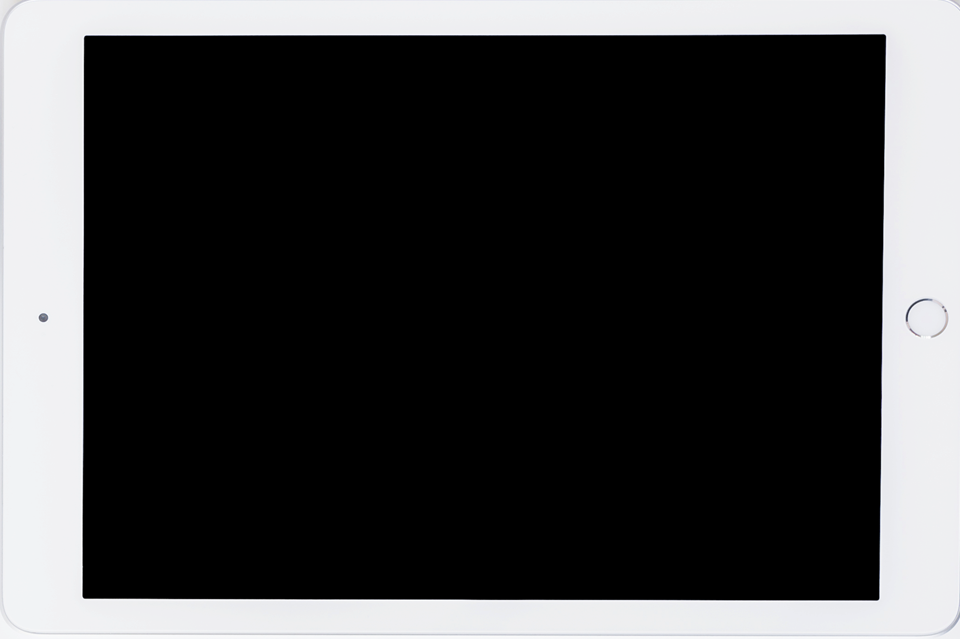 ¿Qué edad tienen nuestros hijos/as?

¿Se puede confiar en ellos/as?

¿Usan dispositivos propios?

¿Cuándo se conectan?

¿Cómo les supervisamos?
¿QUÉ USO HACEN DE INTERNET?
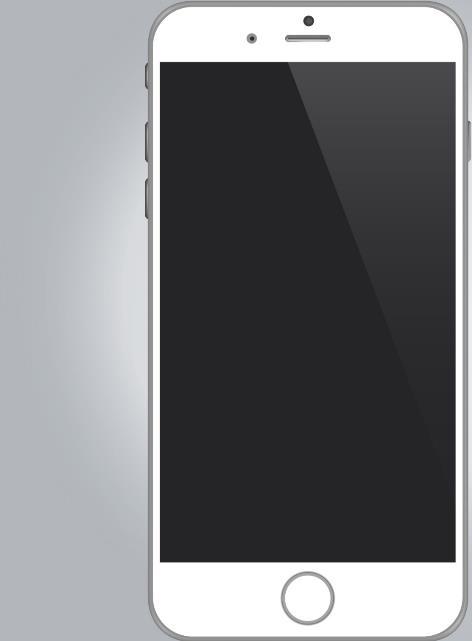 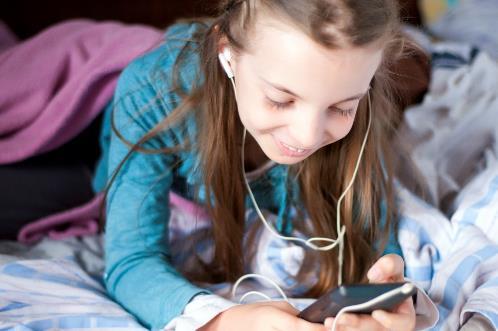 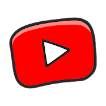 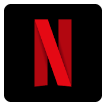 Divertirse
Aprender
Charlar
Ligar
...
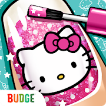 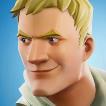 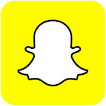 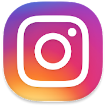 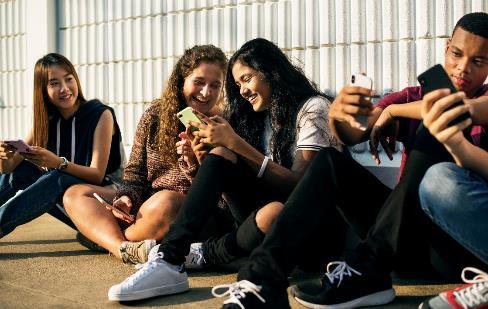 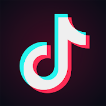 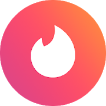 ¿QUÉ USO HACEN DE INTERNET?
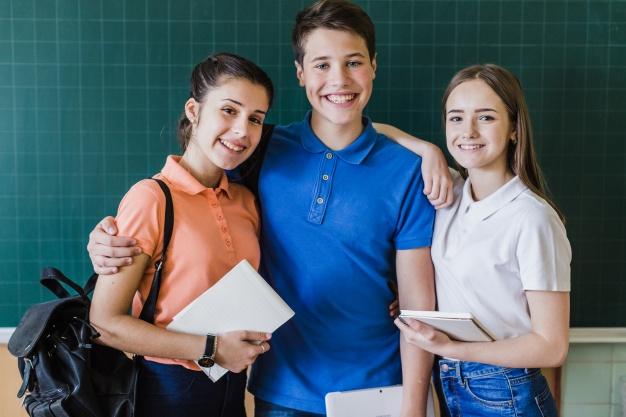 512
978
2324
¿Cuántos tienen en persona?
¿Y en cada red social?
¿Conocen a todos/as?
SUS “AMIGOS/AS” EN LÍNEA
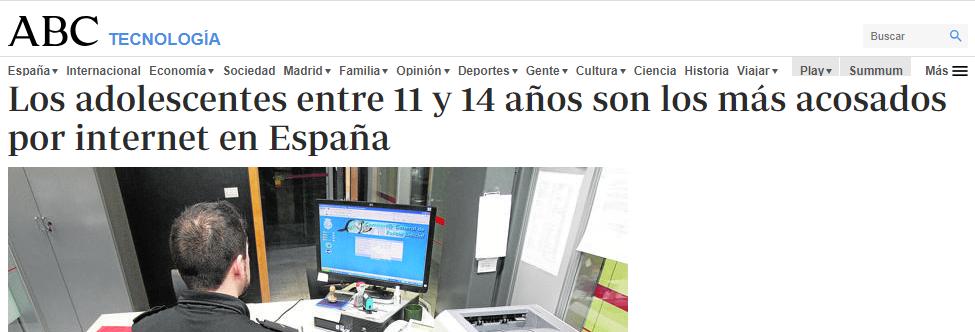 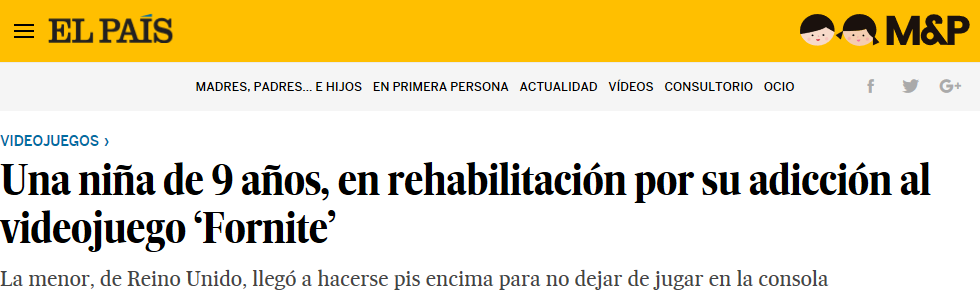 RIESGOS QUE SE PUEDEN PREVENIR
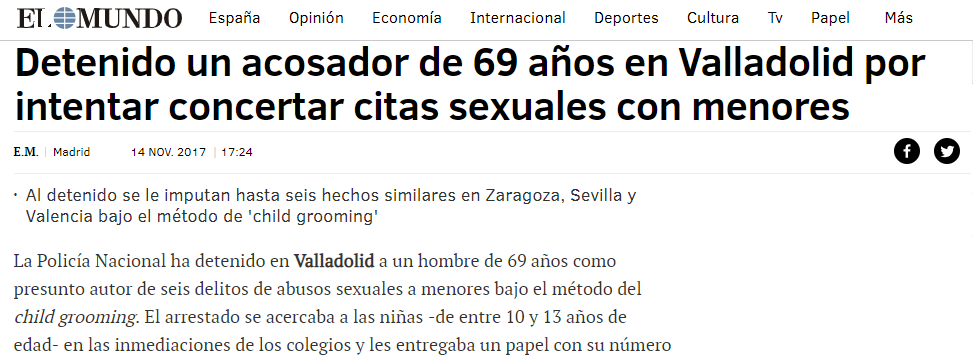 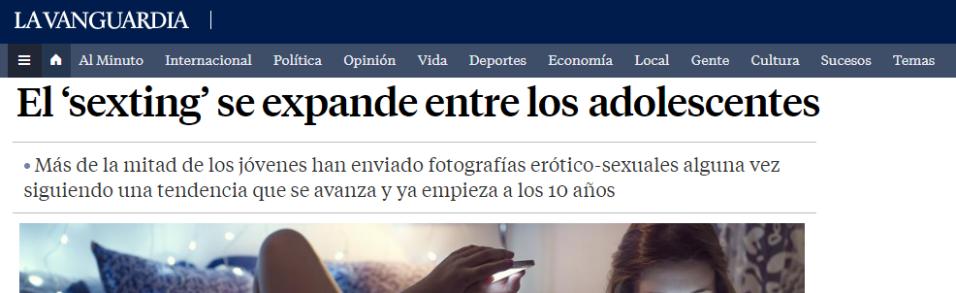 RIESGOS QUE SE PUEDEN PREVENIR
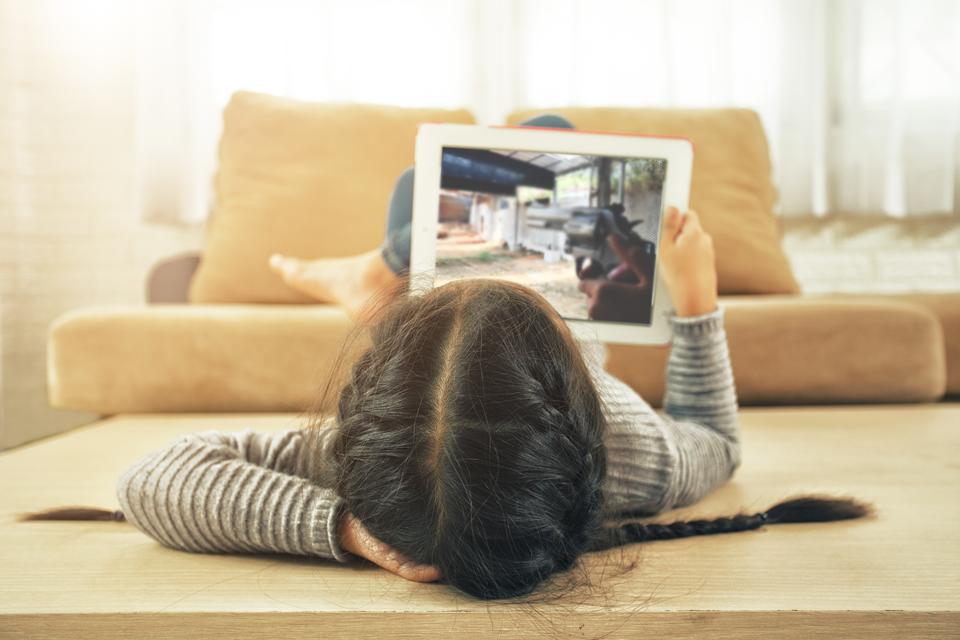 Adecuarse a su edad y grado de madurez: todo tiene su momento
Ofrecer alternativas positivas
Cortar la difusión de contenidos dañinos y falsos
ACCESO A CONTENIDOS INAPROPIADOS
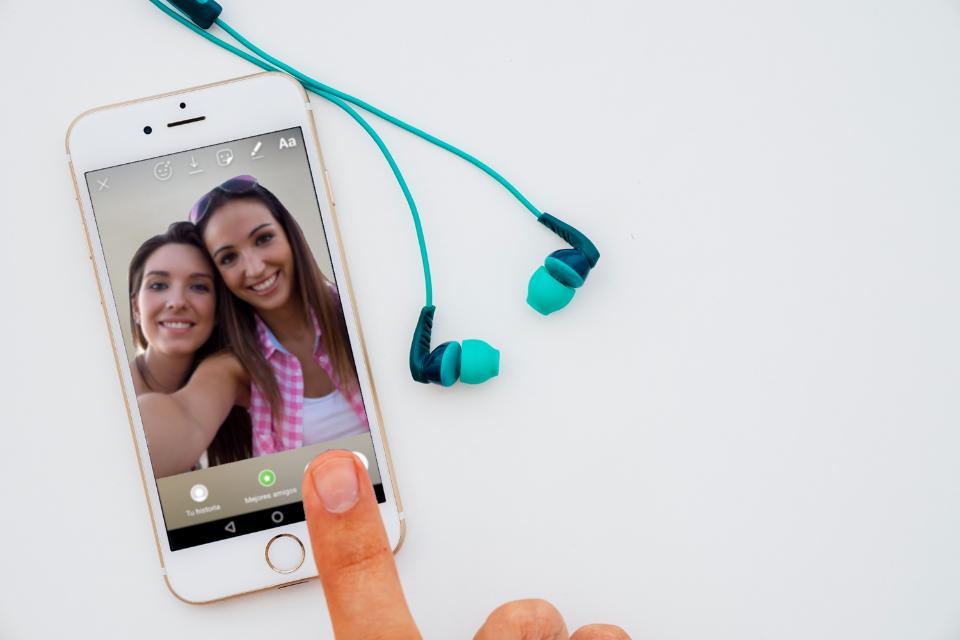 NUNCA dar datos personales:
Nombre real
Teléfono
Dirección
Centro educativo
Horarios y rutinas
… Ni datos de otras personas
PENSAR ANTES DE COMPARTIR
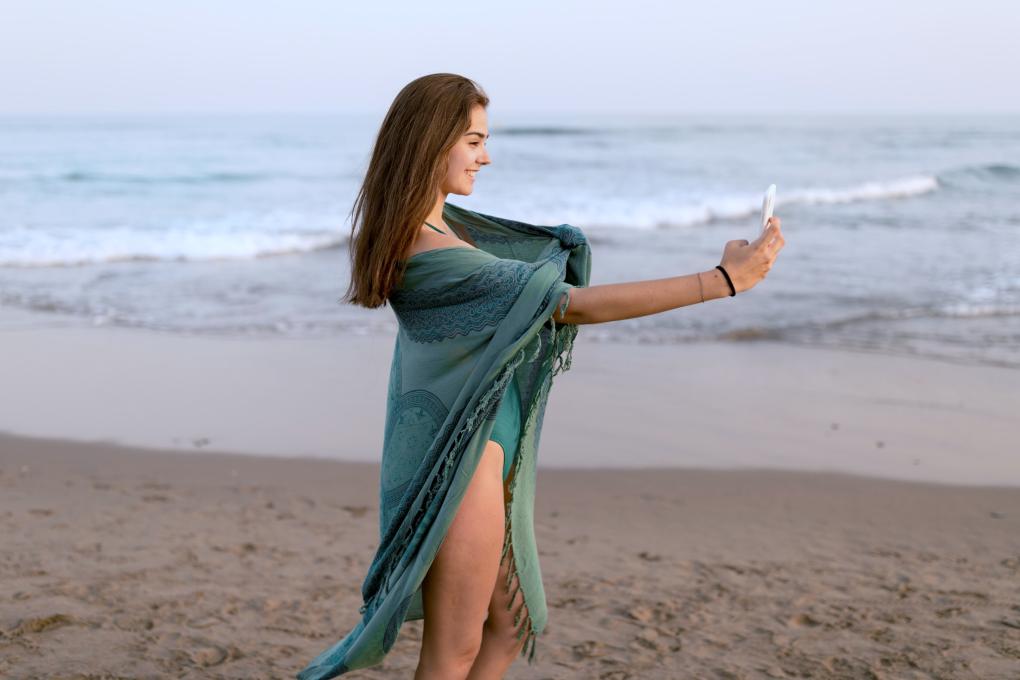 Dar valor a su intimidad
No compartir nada que se pueda usar en su contra
Sin respeto no hay amor
No aceptar chantajes ni exigencias
SI SE COMPARTE, NO SE PUEDE CONTROLAR
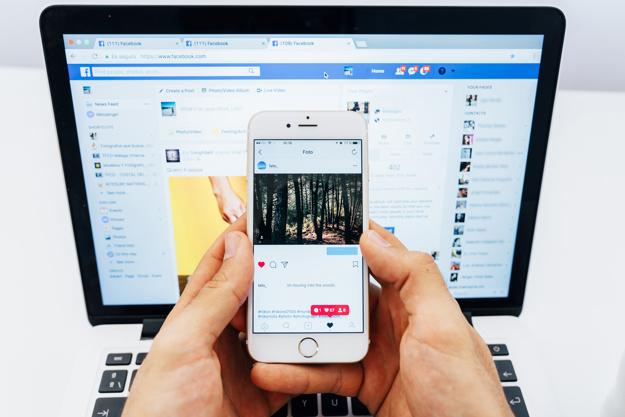 Lo que comparten marca su imagen, ahora y a futuro
Configurar la privacidad para limitar la difusión
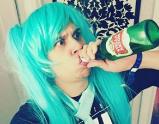 CUIDAR SU IMAGEN PÚBLICA
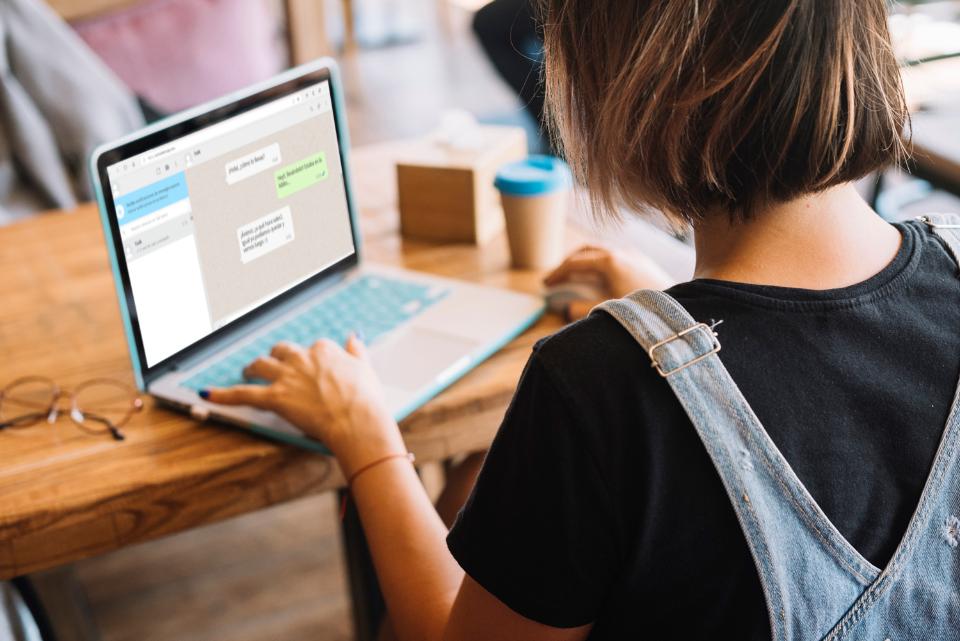 Es fácil hacerse pasar por otra persona
No saben quién está al otro lado
Aunque lleven tiempo en contacto no pueden fiarse
UN CONTACTO EN LÍNEA NO ES UN AMIGO/A
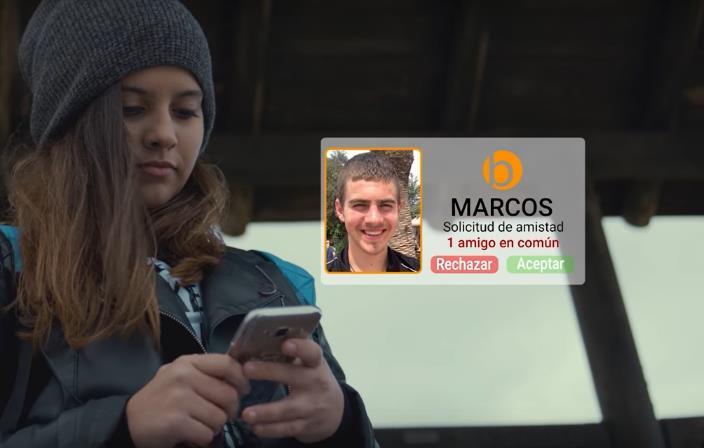 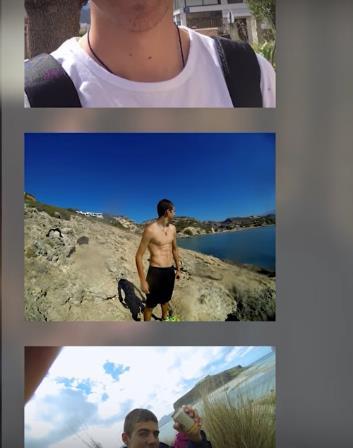 Chantajes económicos o sexuales
Captarles hacia comunidades peligrosas
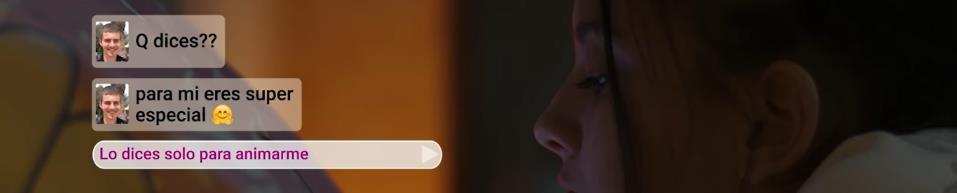 DESCONOCIDOS CON MALAS INTENCIONES
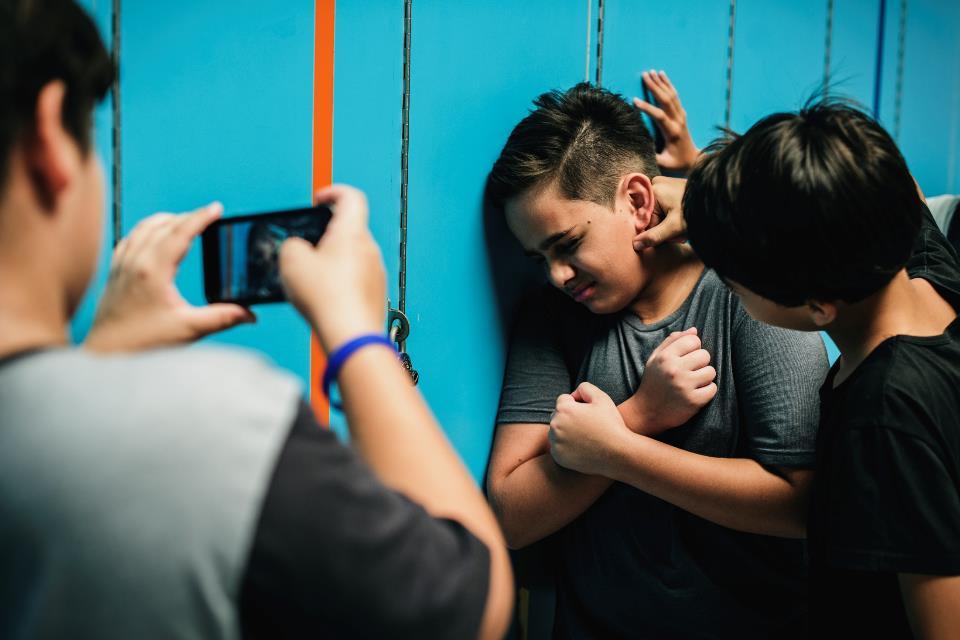 No dar me gusta ni compartir mensajes humillantes
Apoyar a la víctima y pedir ayuda
Compartir solo mensajes positivos
SE PUEDE PARAR EL CIBERACOSO
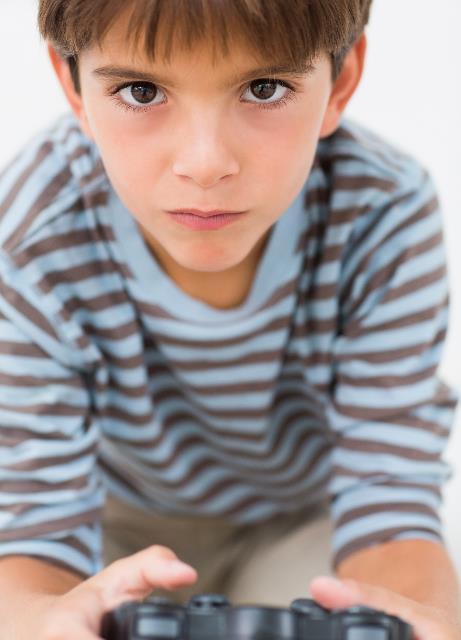 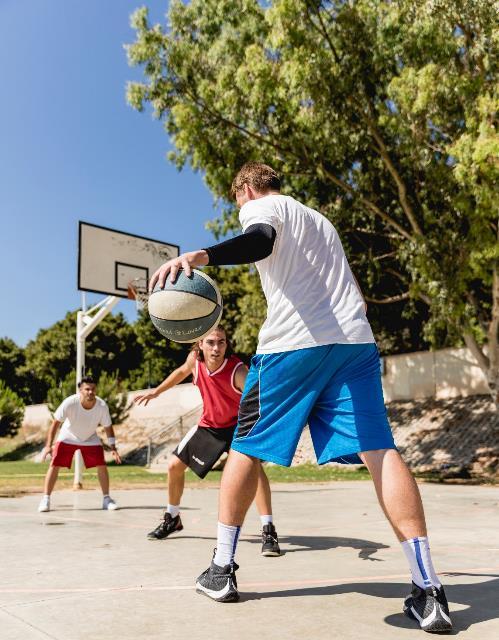 Herramientas preventivas:
Acordar unas normas
Darles alternativas
Señales de alerta:
Aislamiento
Irritabilidad
Cambios en rutinas
DETECTAR Y EVITAR UN USO EXCESIVO
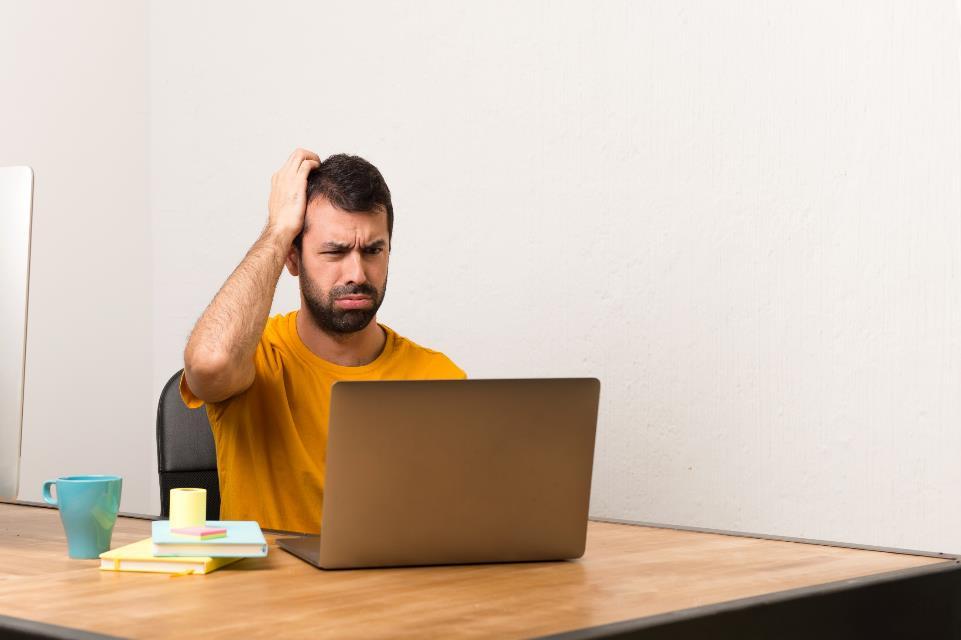 Es necesario implicarse
Saber escucharles
Vale más la experiencia vital que saber de las TIC
LA CLAVE: LA MEDIACIÓN PARENTAL
LA CLAVE: LA MEDIACIÓN PARENTAL
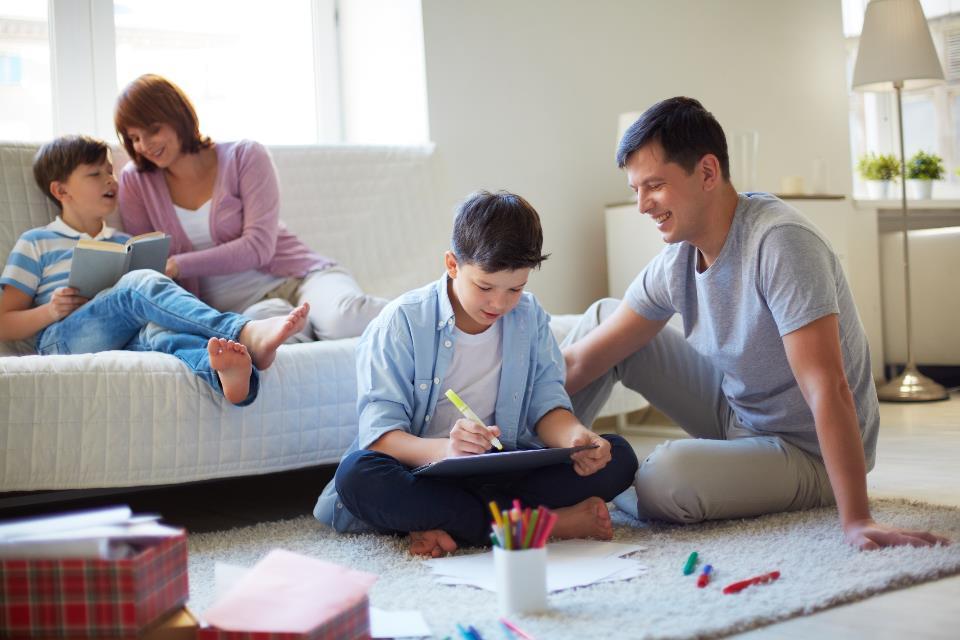 Hablar de manera cotidiana sobre su día a día en la red (igual que sobre el cole/instituto, etc.)
Es posible apoyarse en controles parentales
LA MEJOR SUPERVISIÓN: EL DIÁLOGO
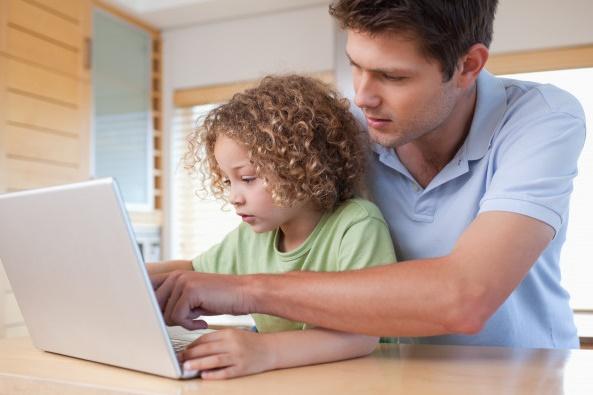 Aprender juntos
Avanzar paulatinamente
Promover su responsabilidad y autonomía
IMPRESCINDIBLE: EL ACOMPAÑAMIENTO
IMPRESCINDIBLE: EL ACOMPAÑAMIENTO
Al otro lado de la pantalla siempre hay una persona:

Respeto: tratar como les gustaría que les trataran

Empatía: ponerse en el lugar del otro/a

Asertividad: expresarse sin herir a los demás

Pensamiento crítico: reflexionar sobre lo que ven
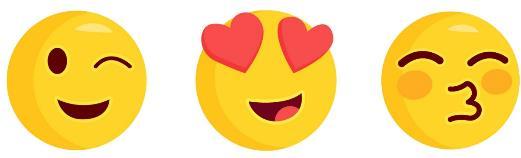 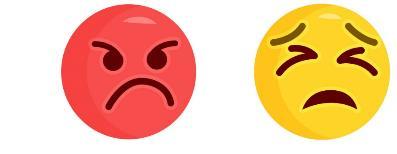 LA MEJOR BASE: LAS HABILIDADES SOCIALES
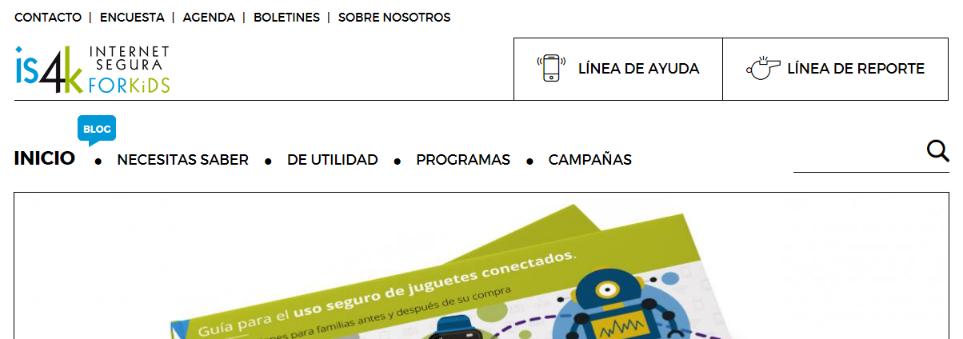 Línea de Ayuda 017
Cibercooperantes
Jornadas Escolares
Información y actualidad
Recursos (guías, juegos, controles parentales…)
Facebook: @is4k.es	          Twitter: @is4k
RECURSOS DE UTILIDAD EN WWW.IS4K.ES
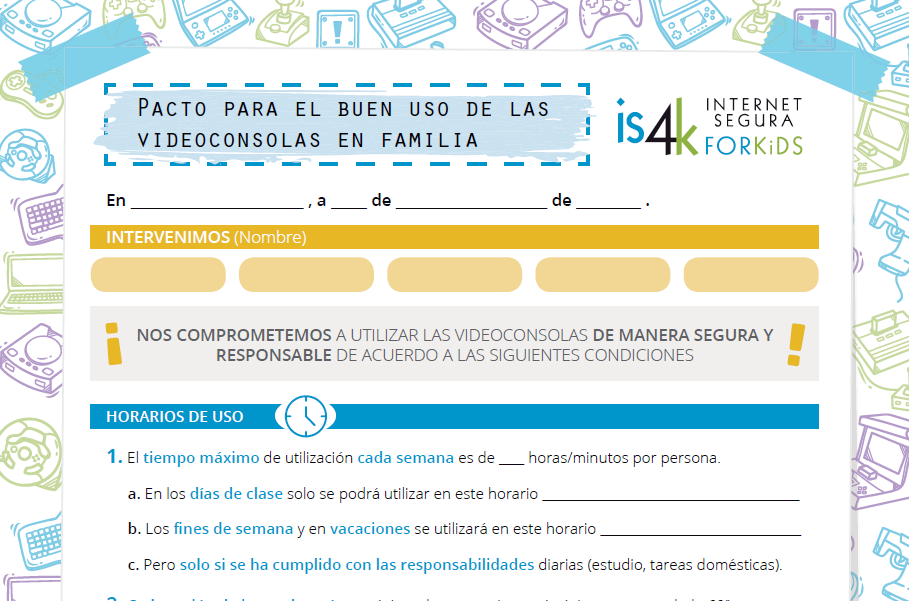 Buen uso del móvil
De la tableta
De la videoconsola
Compartir dispositivos familiares
MODELOS DE PACTOS Y ACUERDOS
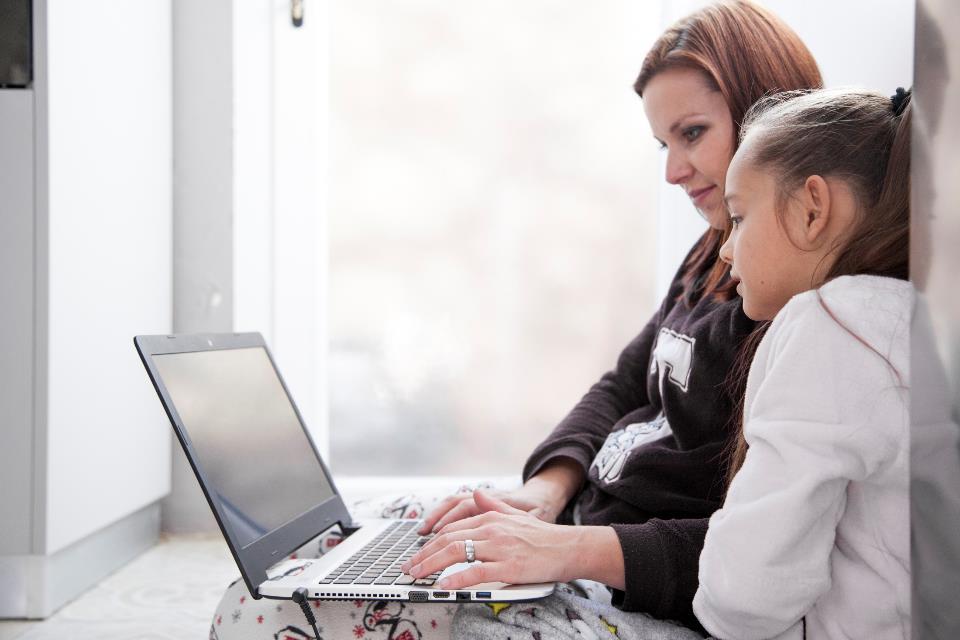 Siempre con antivirus
Tener el sistema y las aplicaciones actualizadas
Emplear cuentas de usuario limitado (no administrador)
ASEGURANDO LOS DISPOSITIVOS FAMILIARES
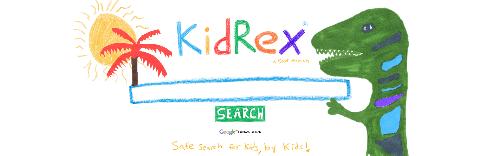 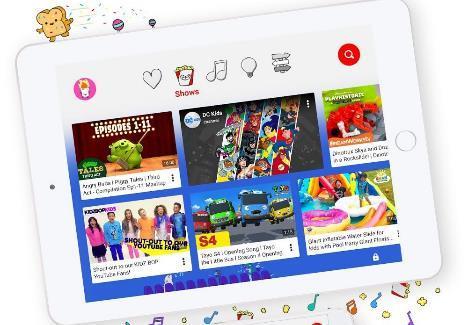 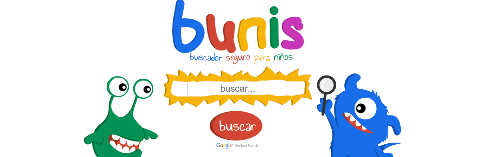 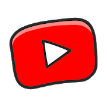 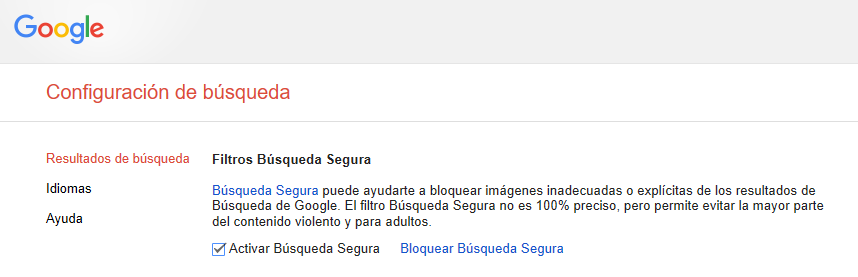 Aplicaciones para menores
Configuración de buscadores
OPCIONES DE BÚSQUEDA SEGURA
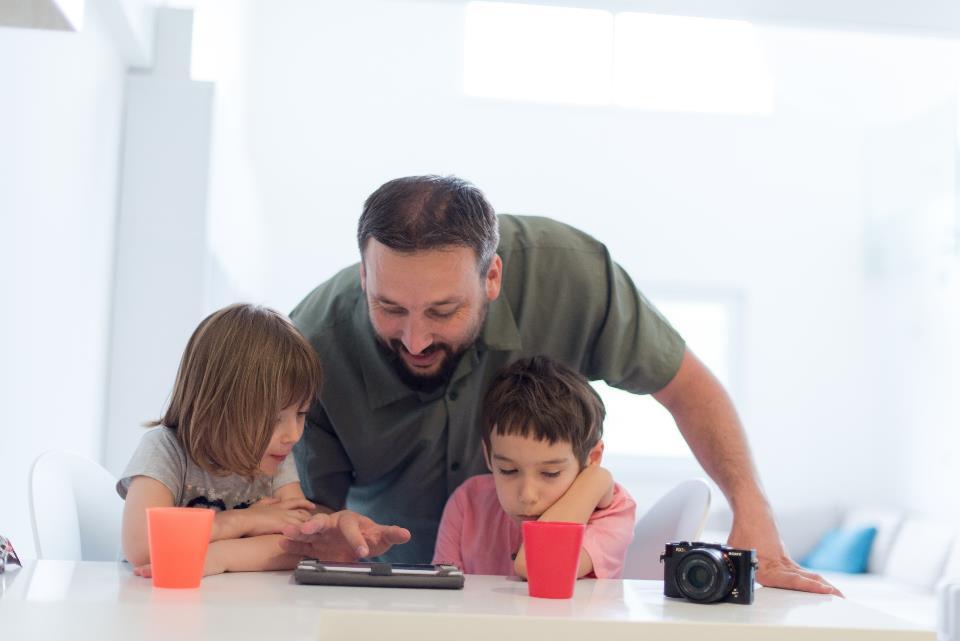 Pueden ayudar en la supervisión
No sustituyen la presencia física
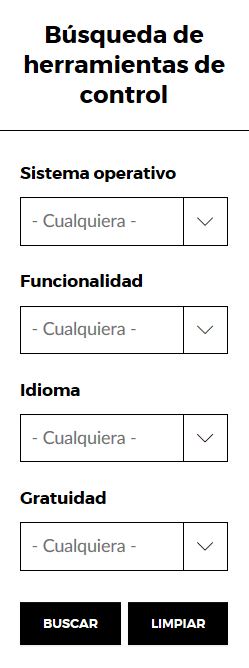 HERRAMIENTAS DE CONTROL PARENTAL
MAYÚSCULAS, minúsculas, números y símbolos
Fáciles de recordar y difíciles de adivinar, y secretas
Mejorar seguridad con doble autenticación
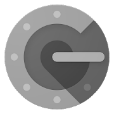 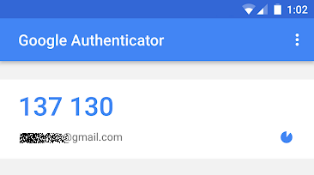 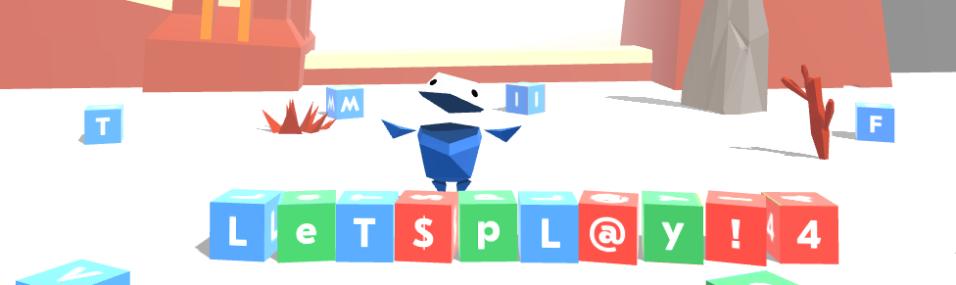 CONTRASEÑAS MÁS SEGURAS
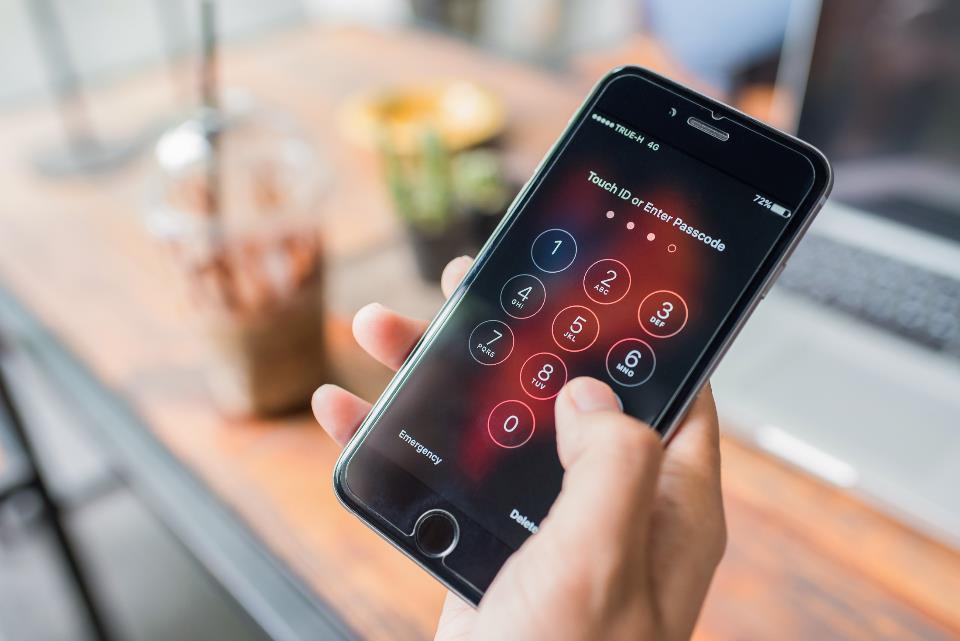 Reconocimiento de cara/huella
Contraseña
Pin
Patrón de desbloqueo
Pero siendo siempre discretos/as
BLOQUEO DE PANTALLA SEGURO
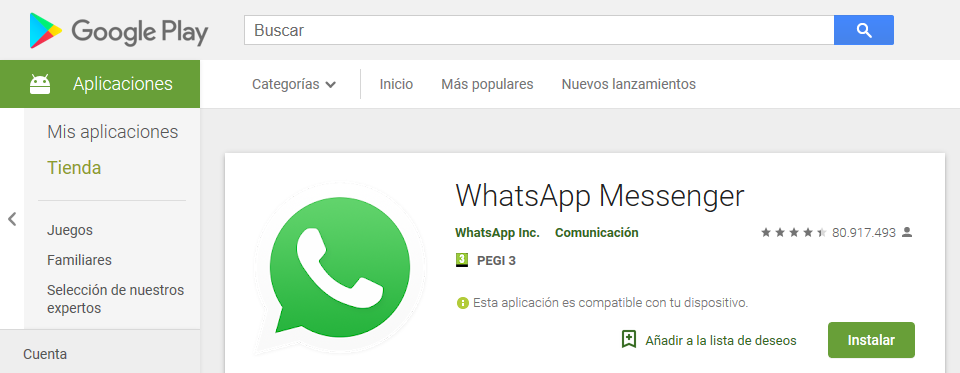 Descargar apps originales y en tiendas oficiales
Fijarse en la clasificación por edades (PEGI)
Reputación (valoración, descargas, comentarios)
Asegurarse que los permisos son coherentes
DESCARGAS DE CONFIANZA
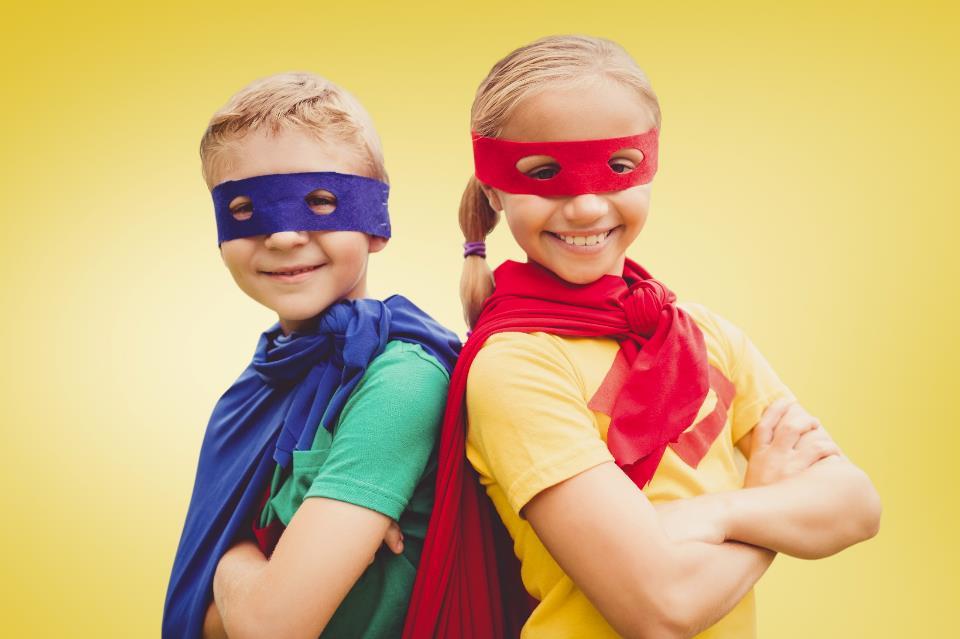 Va a haber situaciones problemáticas
Potenciemos su autoestima y responsabilidad
Cuidemos nuestra relación de confianza
PREPARADOS PARA TODO
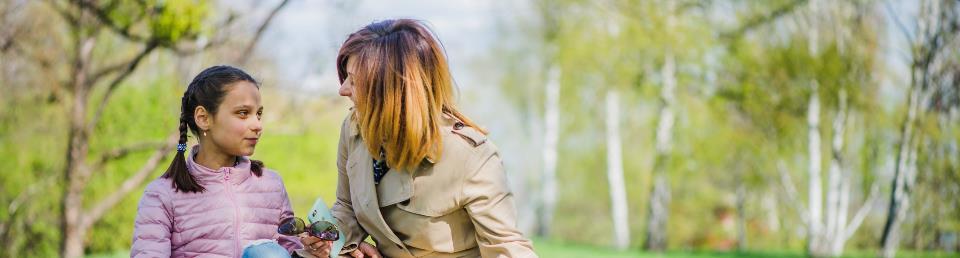 Pueden contar con nosotros
Y nosotros con IS4K.es
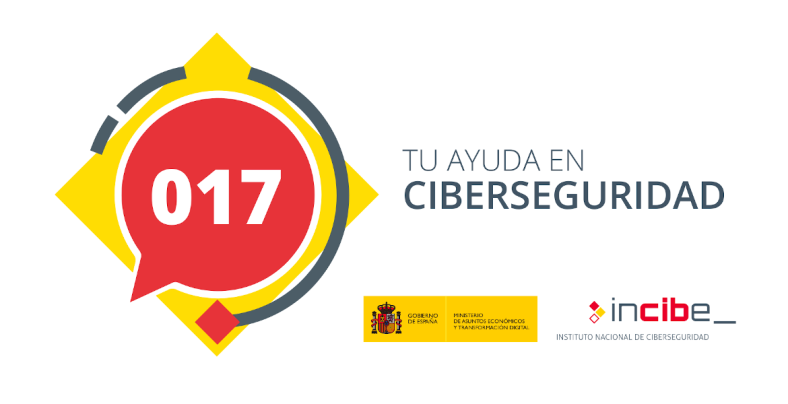 CUANDO SURJAN LOS PROBLEMAS
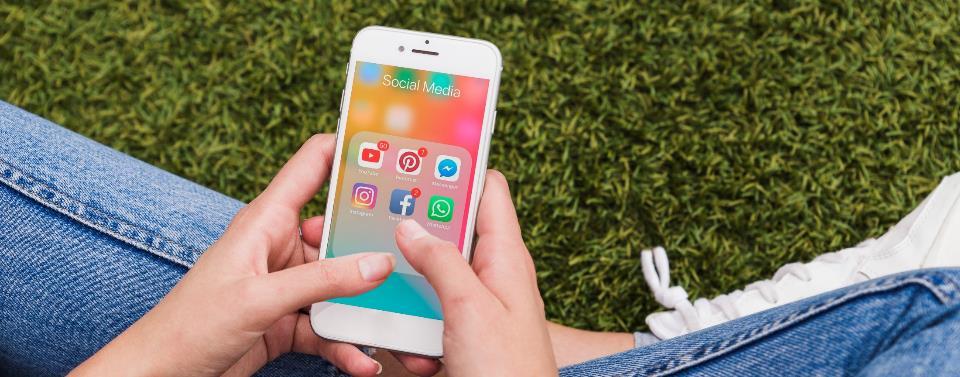 ¿ES UN PROBLEMA TENER TANTOS AMIGOS/AS EN LÍNEA?
a) No, cuanto más socialicen mejor
b) Sí, porque muchos de ellos son desconocidos
c) No, esas amistades no son reales así que no pueden hacerles daño
d) Sí, pierden mucho tiempo enviándose mensajes
¿QUÉ HEMOS APRENDIDO?
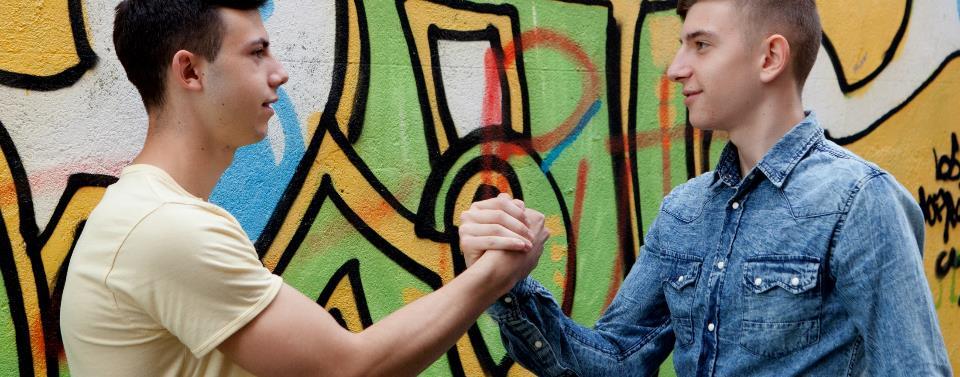 ¿PUEDEN QUEDAR EN PERSONA CON UN AMIGO/A DE INTERNET?
a) Sí, si tienen amigos/as comunes
b) Sí, si ya llevan tiempo chateando juntos/as
c) Sí, con supervisión previa y yendo con ellos/as
d) No, Internet nunca ofrece nada bueno
¿QUÉ HEMOS APRENDIDO?
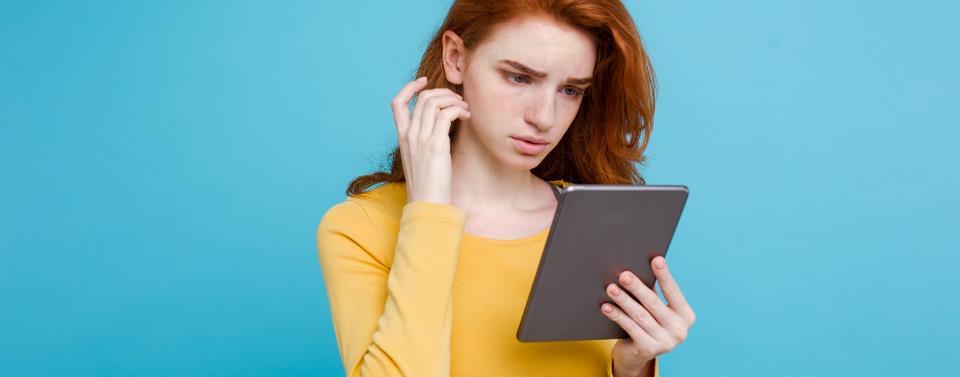 ¿CÓMO DEBE SER NUESTRA SUPERVISIÓN?
a) No hace falta, saben más que nosotros de la red
b) Es suficiente con poner un control parental
c) Adecuada a su madurez, y basada en el diálogo
d) Revisar todos sus mensajes antes de enviarlos
¿QUÉ HEMOS APRENDIDO?